17. ¡Santo, Santo, Grande, Eterno Dios!
1. 	¡Santo, santo, grande, eterno Dios!
	Con alegría hoy Te alabamos;
	Rey de reyes, grande Capitán,
	Todopoderoso Guerrero.
	Honor y gloria, luz y dominio,
	Tributaremos todos a Ti.

	Coro:
	¡Santo, santo, eres Tú, Señor!
	¡Dios de las batallas, Glorioso!
2. 	Alabadle cielos, tierra y mar,
	Toda su Iglesia, sus mensajeros;
	Alabanzas, cantos de loor,
	Hoy unidos elevaremos.
	Juez majestuoso y reverendo, 
	Fuego y vida eres, Señor.

	Coro:
	¡Santo, santo, eres Tú, Señor!
	¡Dios de las batallas, Glorioso!
3. 	Rey de siglos, sólo eterno Dios, 
	Veraz y justo, incomprensible;
	Inmortal, Autor de todo bien,
	Eres Tú el Anciano de Días.
	Y para siempre entonaremos
	El canto eterno de redención.

	Coro:
	¡Santo, santo, eres Tú, Señor!
	¡Dios de las batallas, Glorioso!
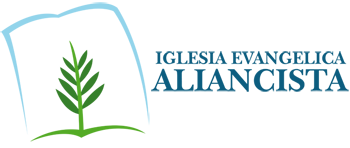